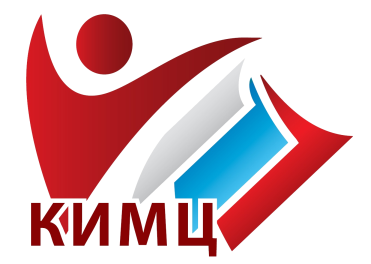 Основная образовательная программа начального общего образования
Алдаева Наталья Михайловна, 
методист МКУ КИМЦ, 
учитель начальных классов высшей категории МБОУ СШ № 2
anm02@yandex.ru

Красноярск - 2022
Министерство юстиции в июле 2021 года зарегистрировало приказы Минпросвещения об утверждении федеральных государственных образовательных стандартов (ФГОС) начального и основного общего образования (с 1 по 9 классы)
Приказ Министерства просвещения Российской Федерации от 31.05.2021 № 286 "Об утверждении федерального государственного образовательного стандарта начального общего образования"(Зарегистрирован 05.07.2021 № 64100)  ФГОС НОО
Приказ Министерства просвещения Российской Федерации от 31.05.2021 № 287 "Об утверждении федерального государственного образовательного стандарта основного общего образования" (Зарегистрирован 05.07.2021 № 64101) ФГОС ООО
Приказы вступают в силу с 1 сентября 2022 года
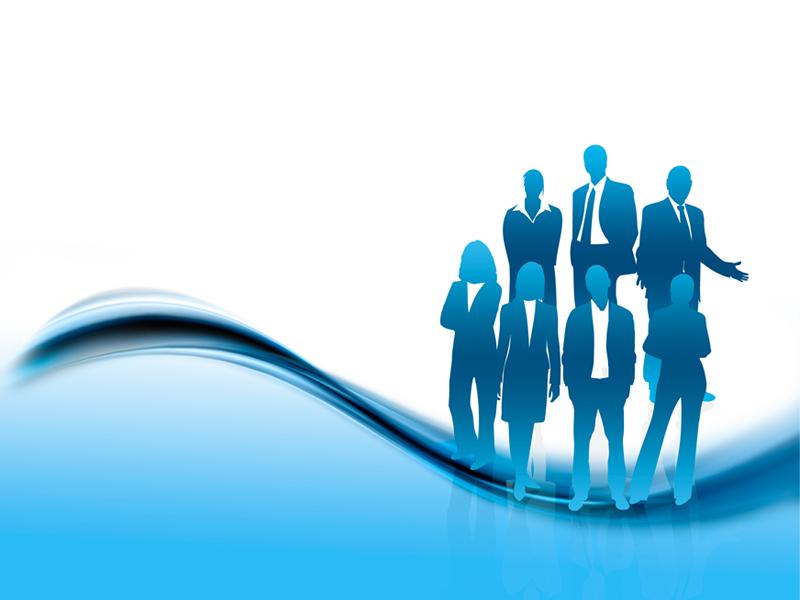 Free Powerpoint Templates
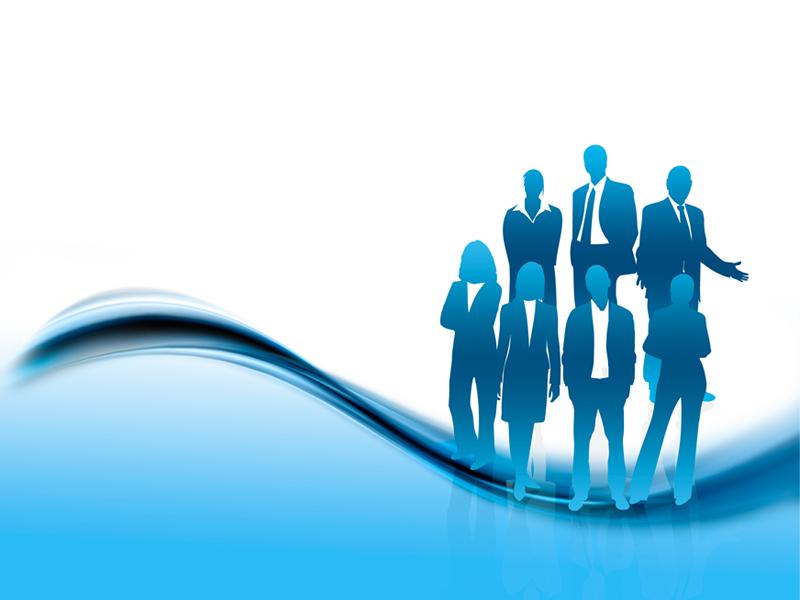 Free Powerpoint Templates
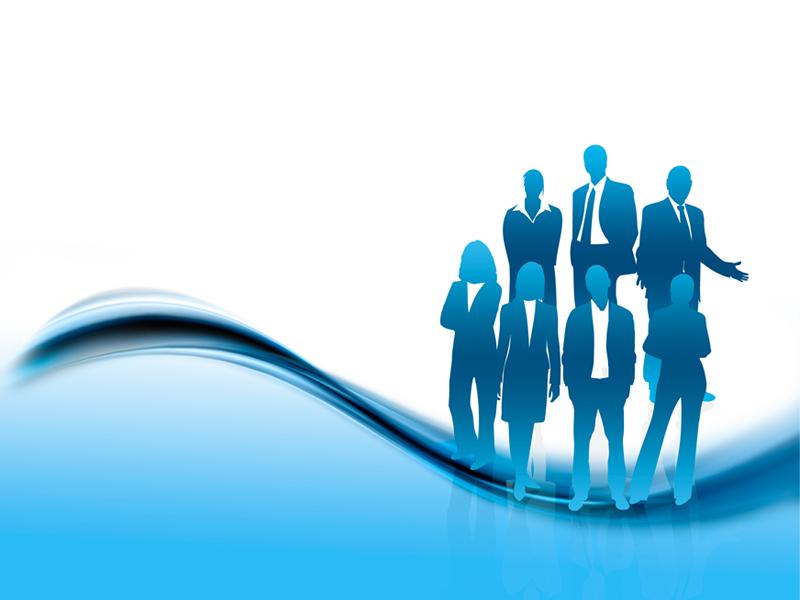 Free Powerpoint Templates
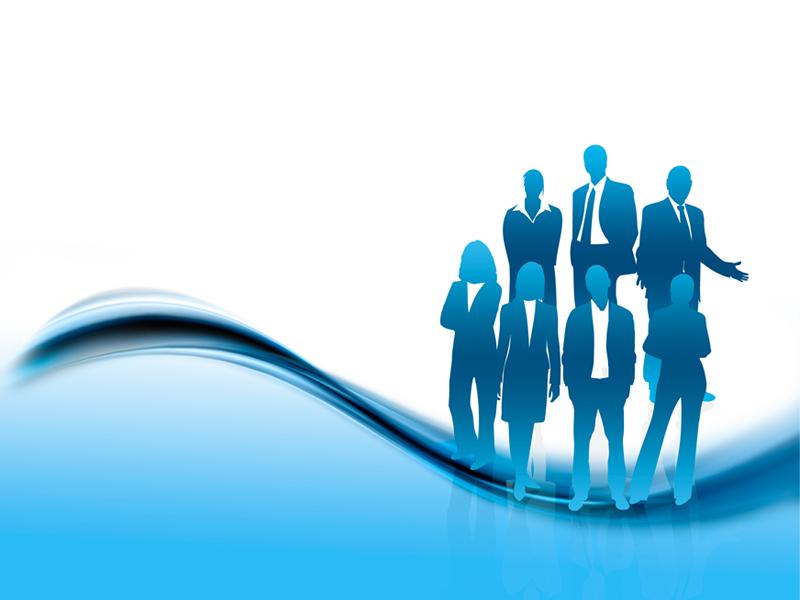 Free Powerpoint Templates
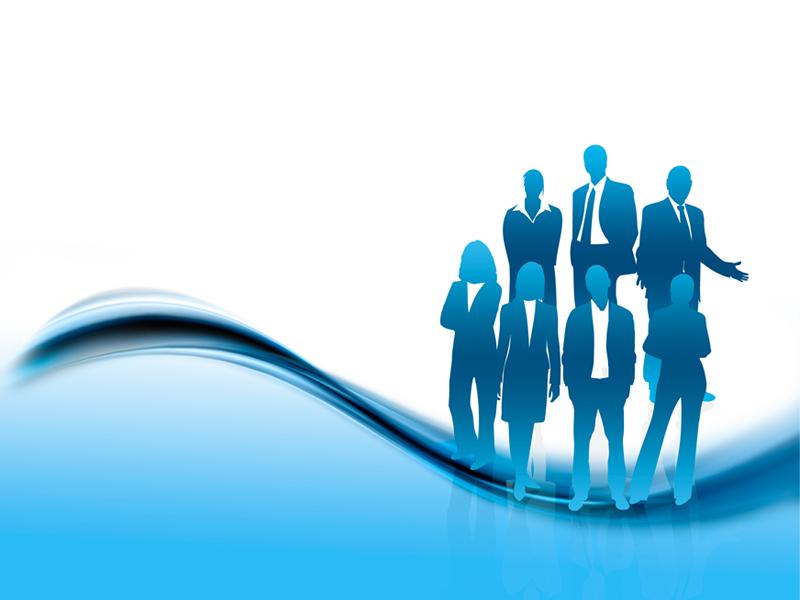 Free Powerpoint Templates
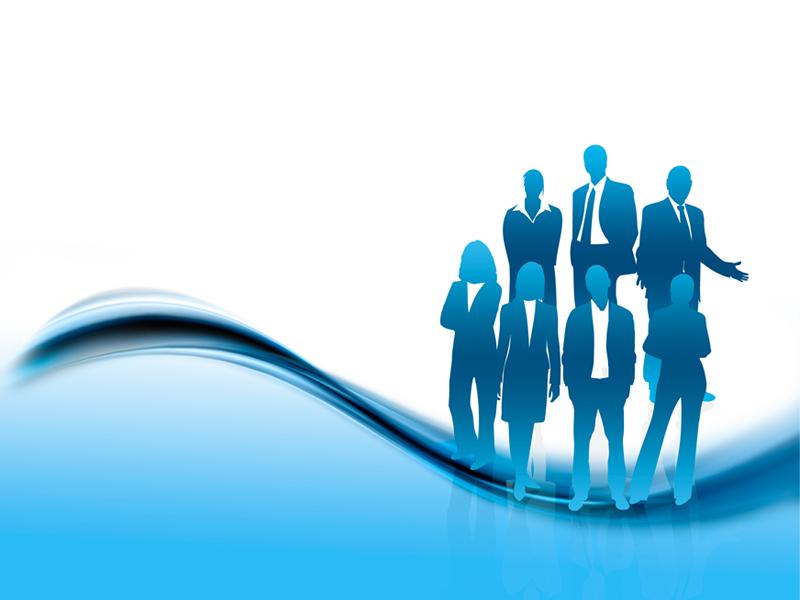 Free Powerpoint Templates
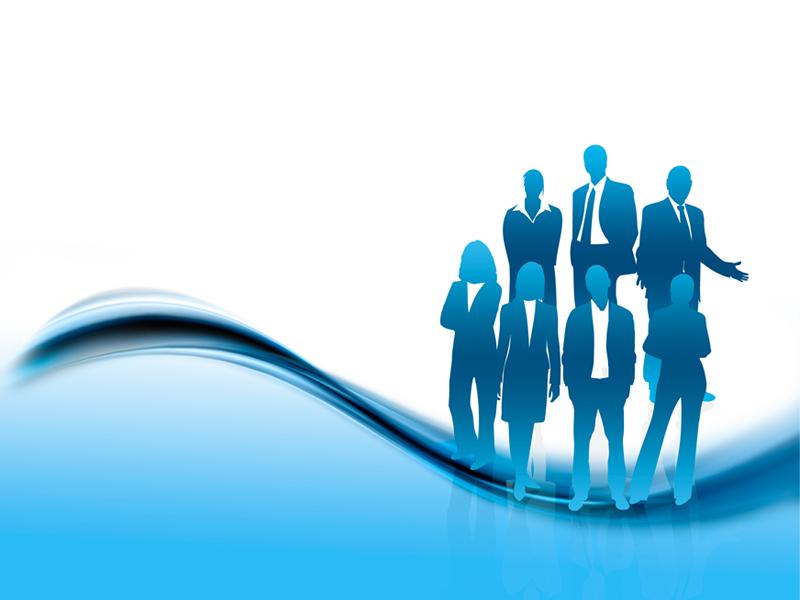 Free Powerpoint Templates
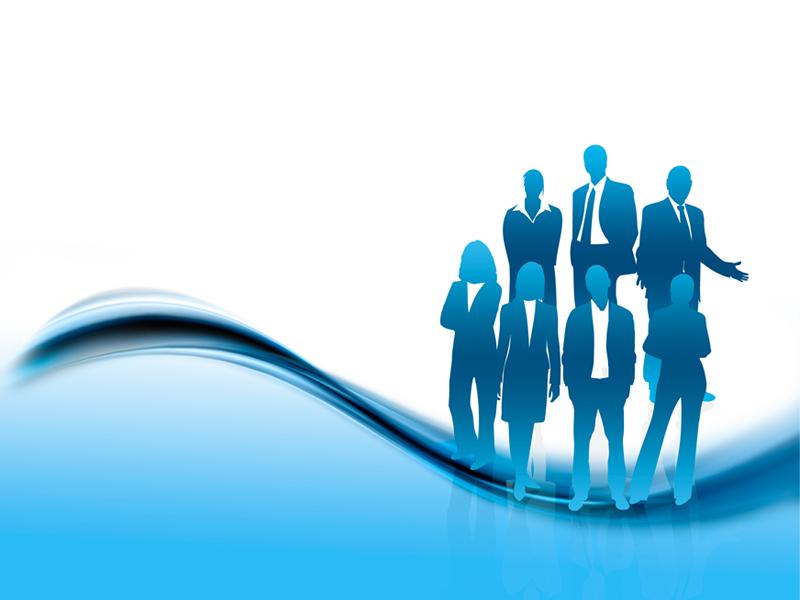 Free Powerpoint Templates
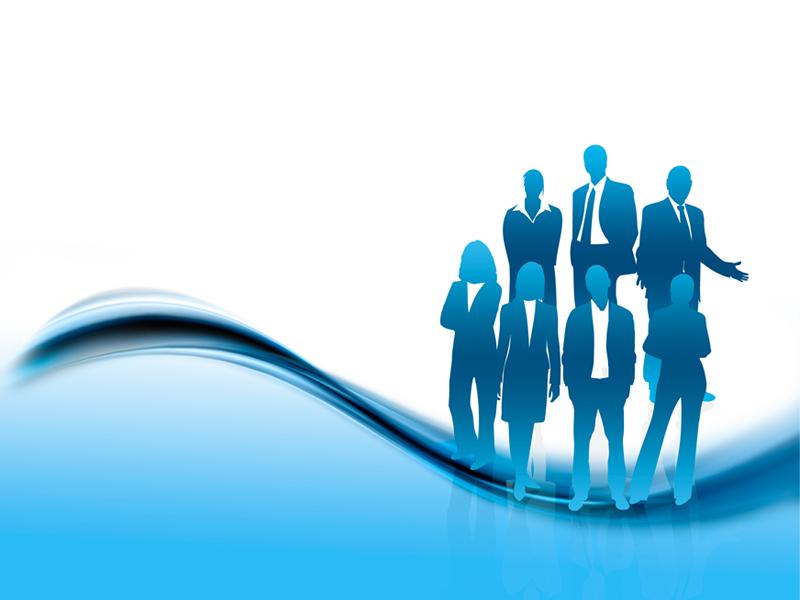 Free Powerpoint Templates
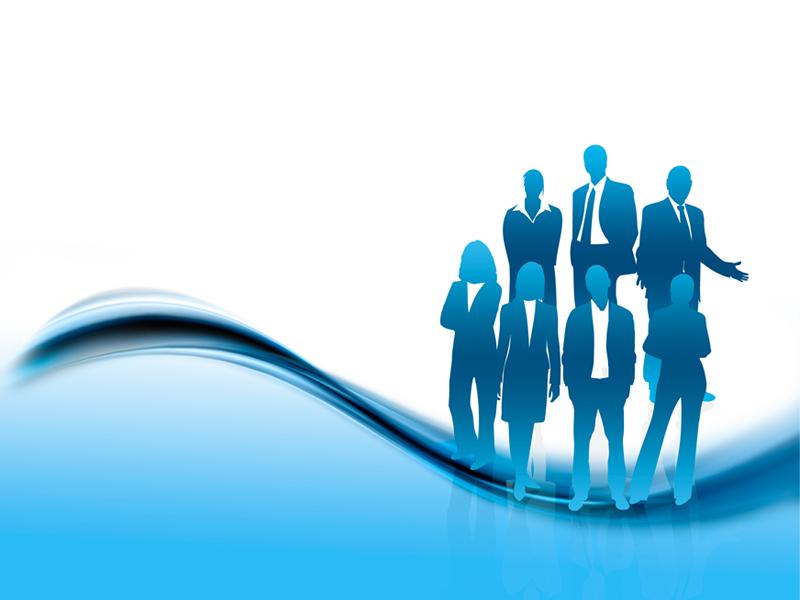 Free Powerpoint Templates
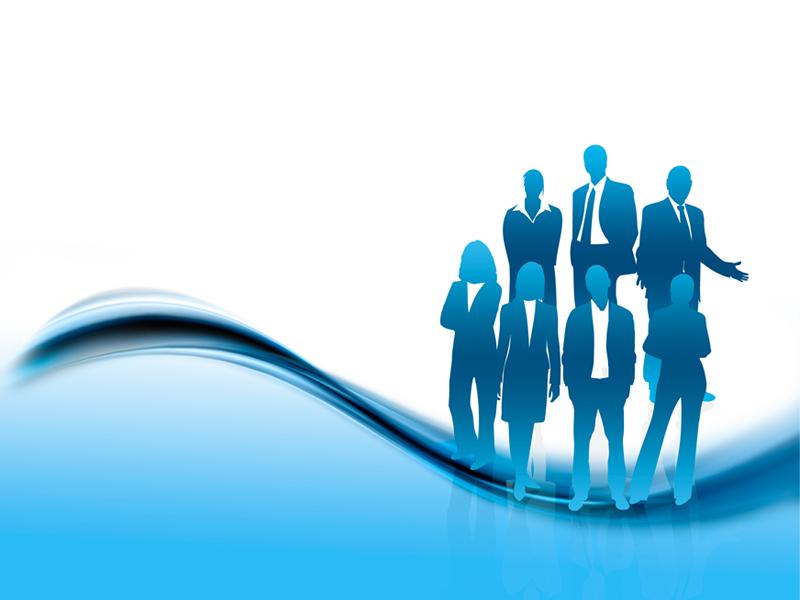 Free Powerpoint Templates
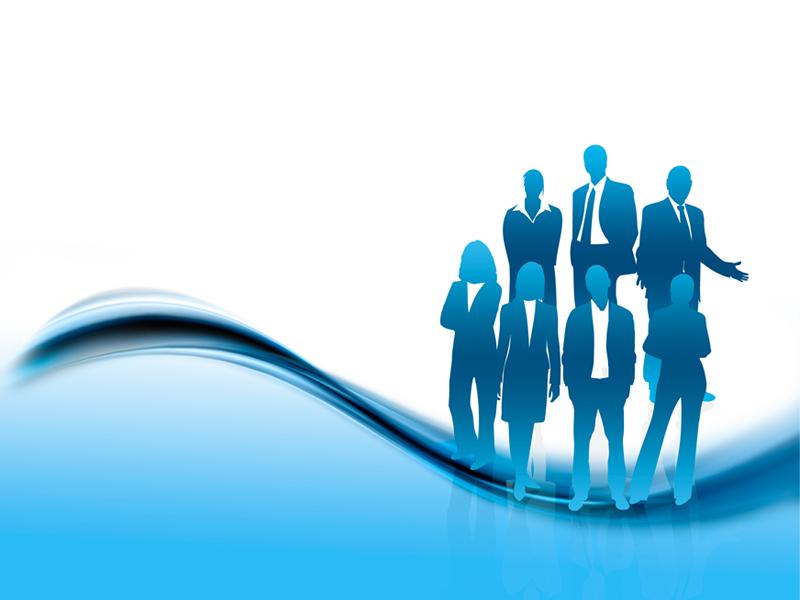 Free Powerpoint Templates
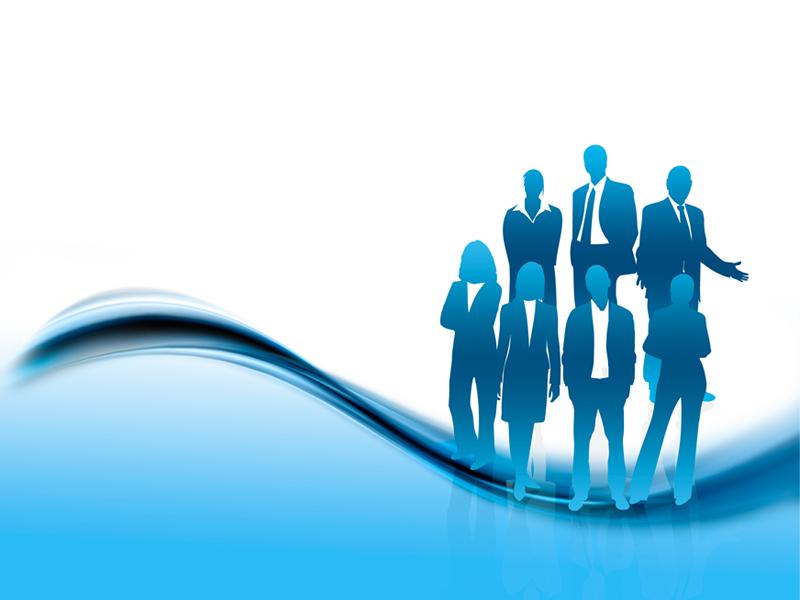 Free Powerpoint Templates
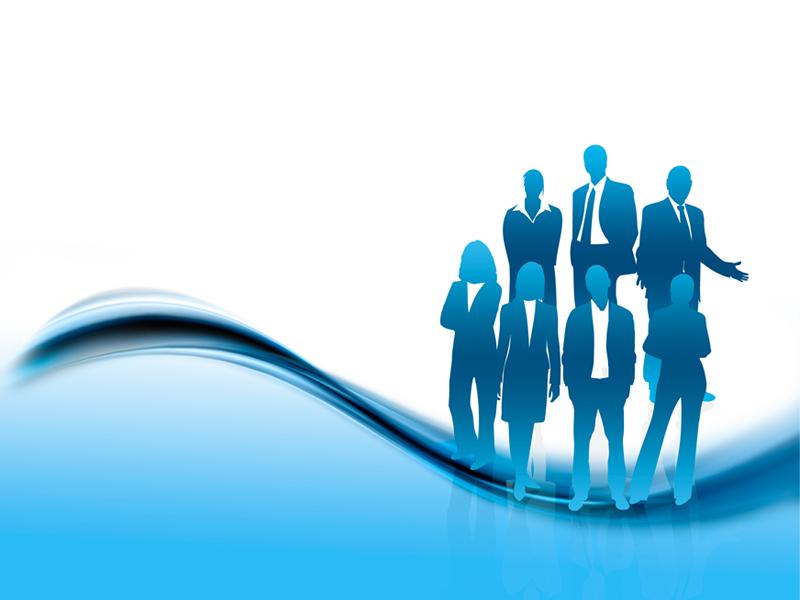 Free Powerpoint Templates
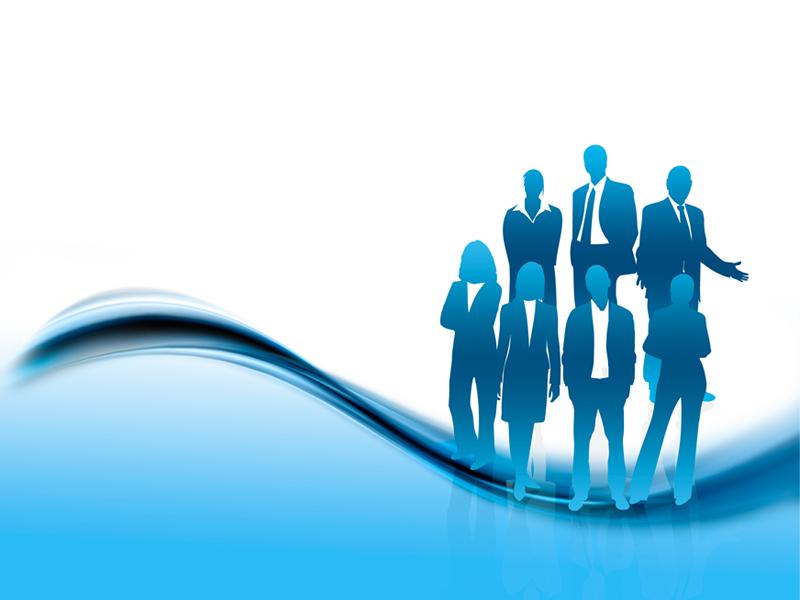 Free Powerpoint Templates
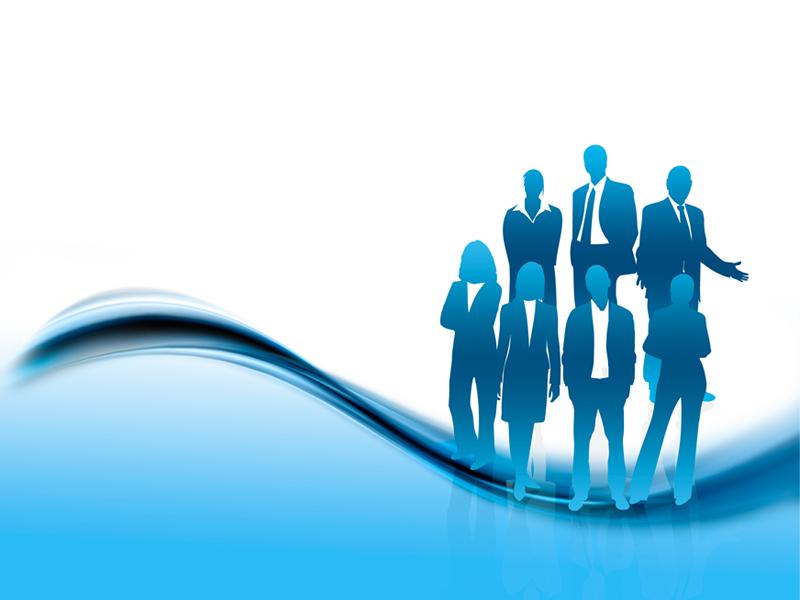 Free Powerpoint Templates
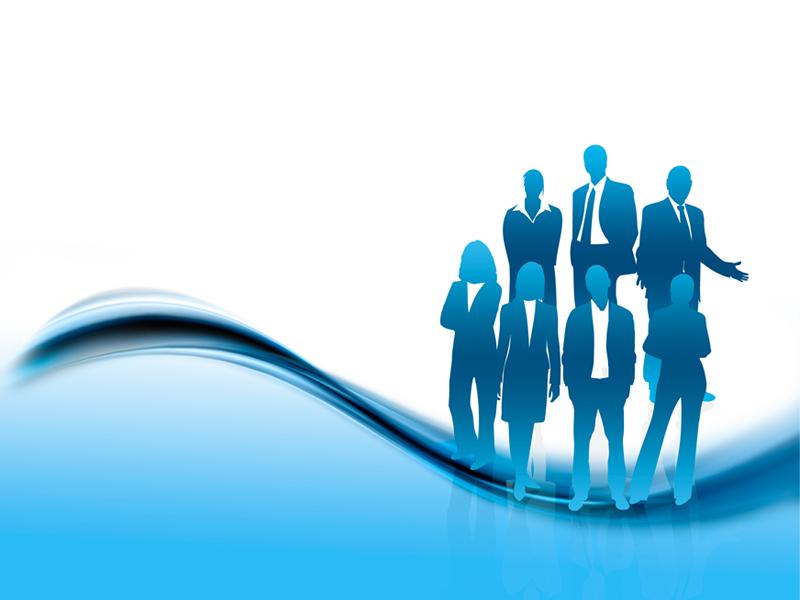 Free Powerpoint Templates
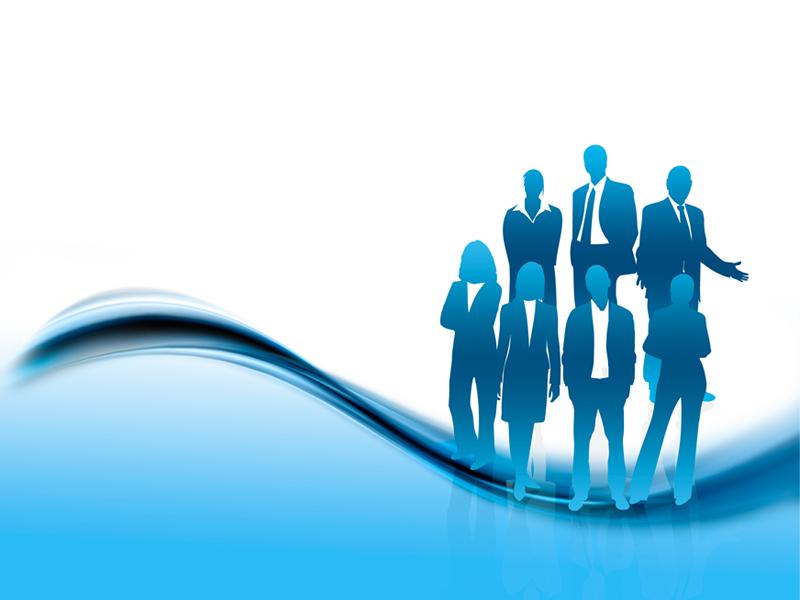 Free Powerpoint Templates
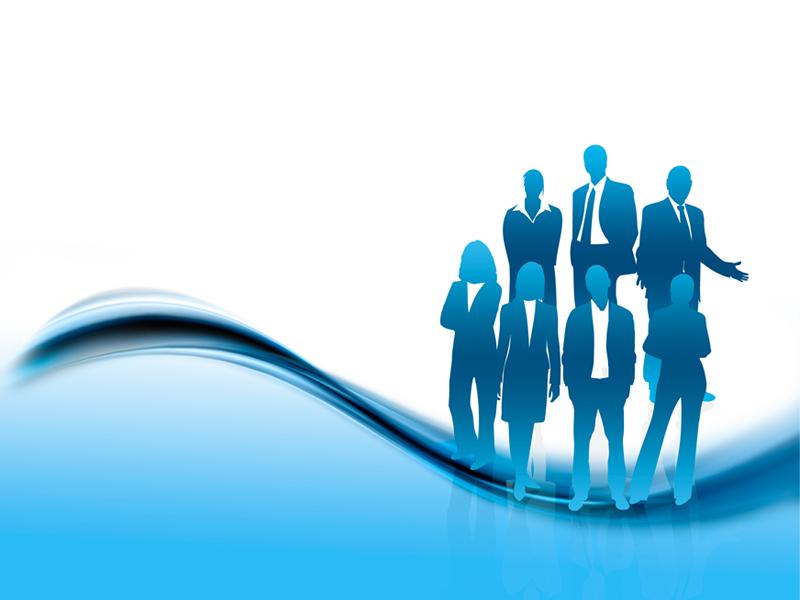 Free Powerpoint Templates
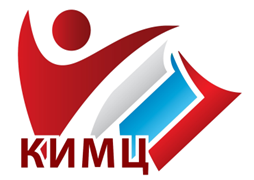 СПАСИБО ЗА ВНИМАНИЕ!!!